Autumn in the Language Centre
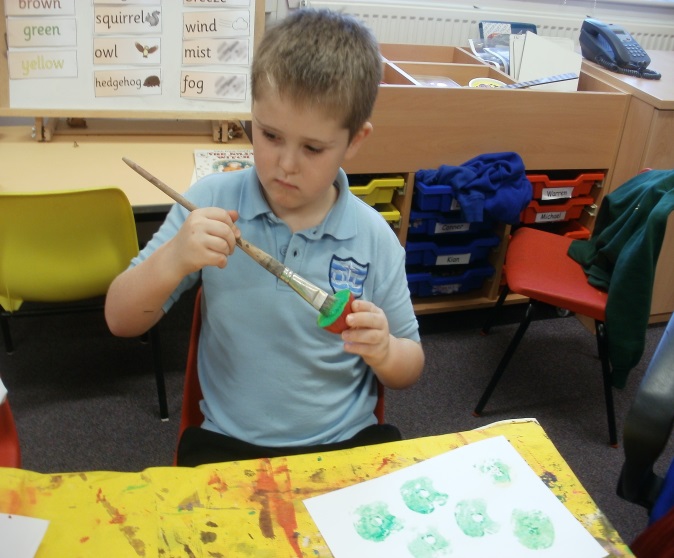 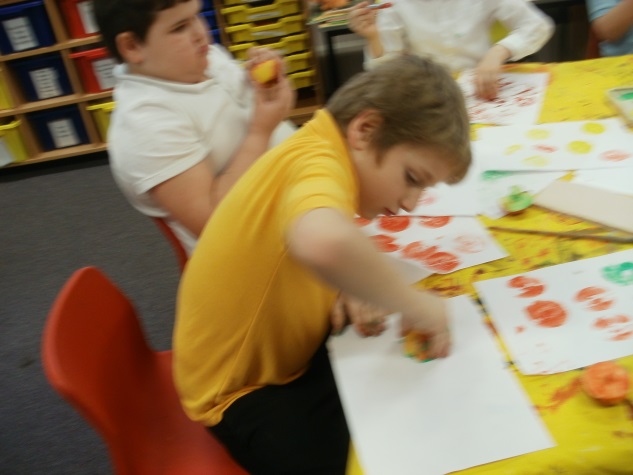 Printing
Concentration
Autumn Celebrations
Balance
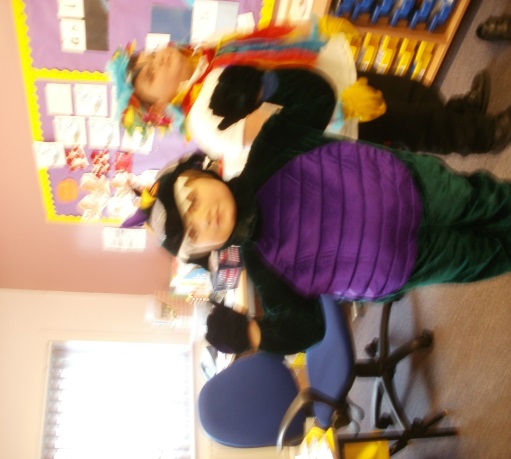 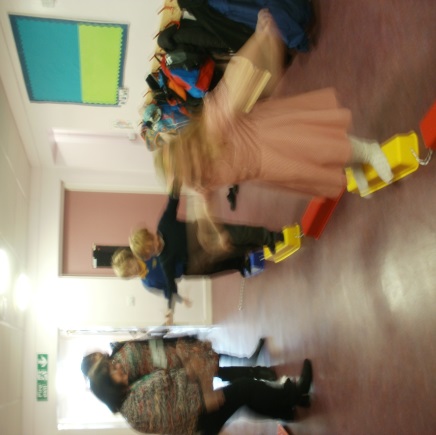 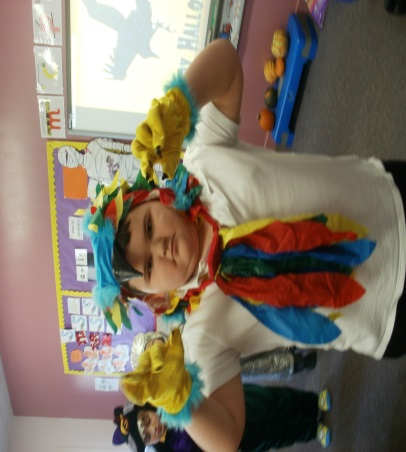 Autumn in the L.C.
Nursery
Autumn Colour
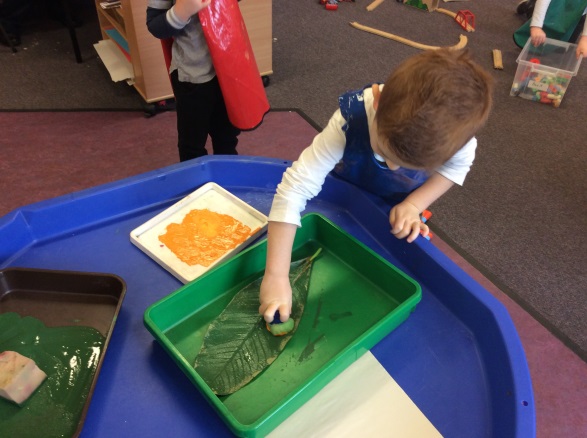 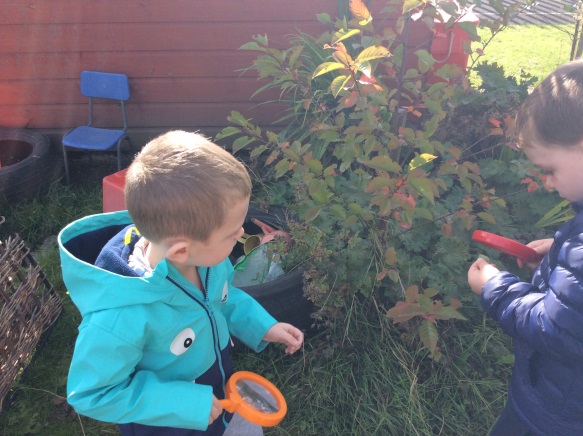 Printing
Dooking for apples
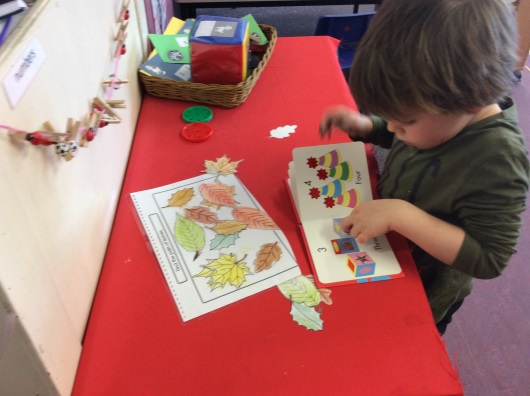 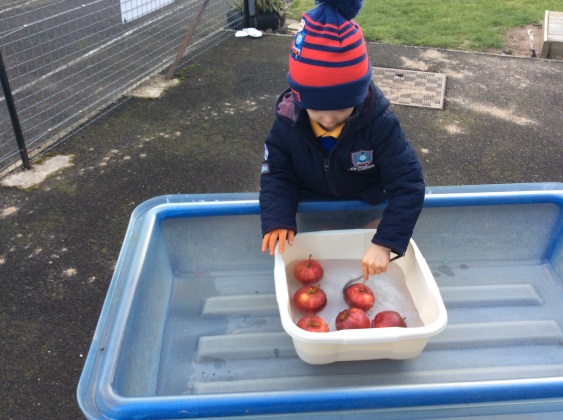 Shape matching
The Joy of 
Loose Parts Play
Sharing attention
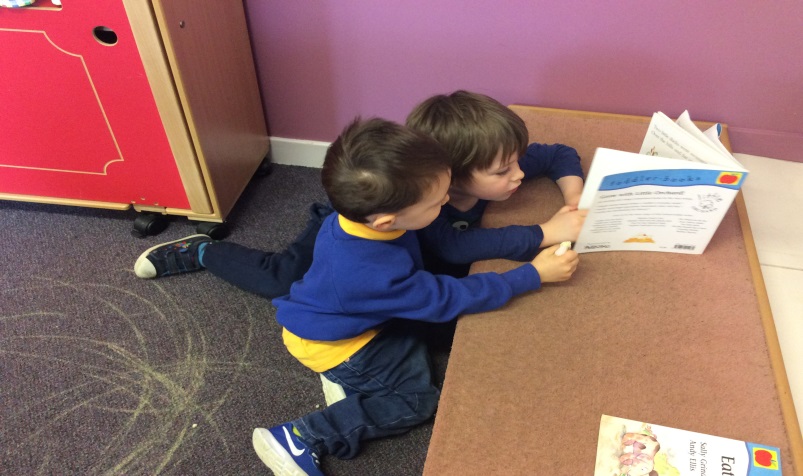 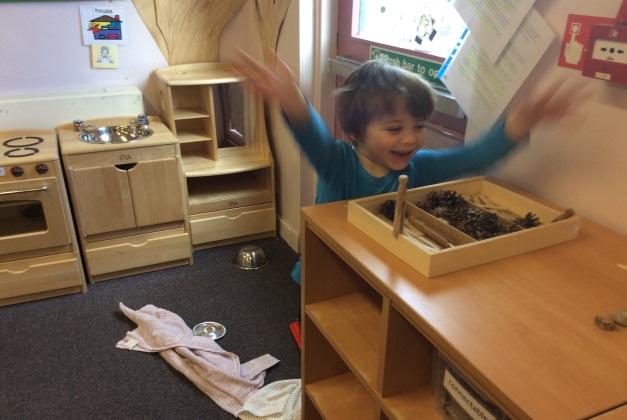 Autumn leaves
Cosmic Yoga
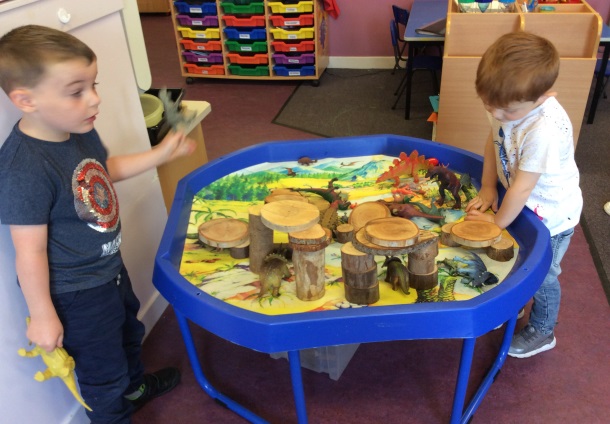 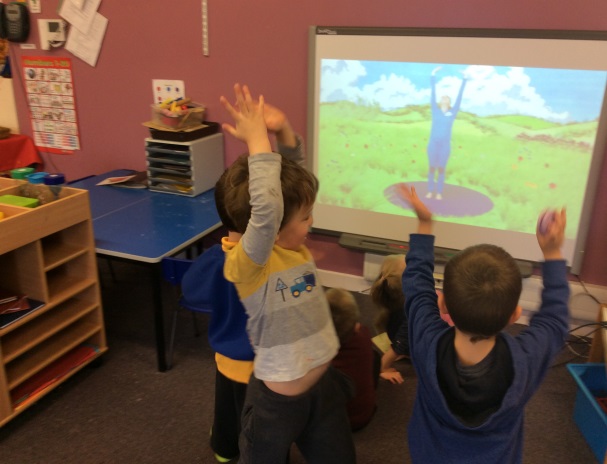